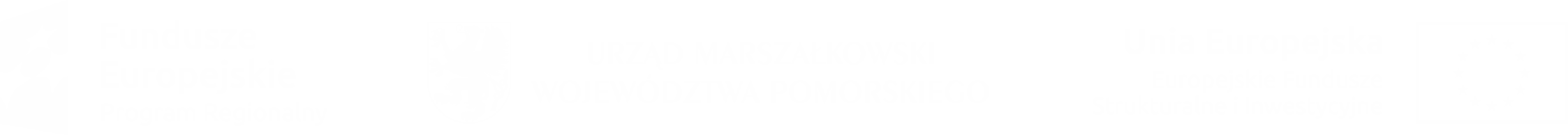 Prawo zamówień publicznych – najczęściej popełniane błędy przy udzielaniu zamówień w ramach projektów współfinansowanych z Funduszy Europejskich
Gdańsk, 16 maja 2017 r.
Regionalny Program Operacyjny Województwa Pomorskiego na lata 2014-2020
Regionalny Program Operacyjny Województwa Pomorskiego na lata 2014-2020
Weryfikacja „ex ante” zamówień – dlaczego robimy?

    1. Celem weryfikacji „ex ante” zamówień jest niedopuszczenie do udzielenia zamówienia obarczonego wadami, które skutkowałyby wystąpieniem nieprawidłowości. 

	2. IZ RPO WP/IP planowo przeprowadza ją przede wszystkim na etapie:
 	-    przed upublicznieniem zamówienia.
	- przed zatwierdzeniem wniosku o płatność (udzielone zamówienie)
Regionalny Program Operacyjny Województwa Pomorskiego na lata 2014-2020
Weryfikacja „ex ante” zamówień – sposób przekazania dokumentów

Za pośrednictwem systemu SL 2014 „Zamówienia publiczne”:
      - treść ogłoszenia o zamówieniu publicznym, ogłoszenia o zmianie ogłoszenia;
      - umowy z wykonawcami, aneksy, (umowy na roboty dodatkowe, uzupełniające – pzp przed nowelizacją);
 
Podręcznik Beneficjenta do SL2014, opublikowany na stronie internetowej Programu www.rpo.pomorskie.eu
Regionalny Program Operacyjny Województwa Pomorskiego na lata 2014-2020
Weryfikacja „ex ante” zamówień – sposób przekazania dokumentów

	Za pośrednictwem narzędzia informatycznego „chmura”, które znajduje się pod adresem internetowym https://fileshare-dpr.pomorskie.eu. 

	Dostęp do tego narzędzia beneficjenci uzyskują za pomocą adresu       e-mail, który mają obowiązek podać IZ RPO WP na etapie podpisywania umowy o dofinansowanie.
	Instrukcja korzystania zamieszczona na stronie Programu www.rpo.pomorskie.eu. 

	Ważne: Zamieszczenie dokumentów w „chmurze” + e-mail z informacją o przesłaniu dokumentów.
Regionalny Program Operacyjny Województwa Pomorskiego na lata 2014-2020
Weryfikacja „ex ante” zamówień – sposób przekazania dokumentów

	Za pośrednictwem e-maila do:

	- Sekretariatu DPR dpr@pomorskie.eu

	- Referatu Kontroli a.kacprzynska@pomorskie.eu


	Prosimy o sprawne odsyłanie dokumentów po uwagach IZ RPO WP.
Regionalny Program Operacyjny Województwa Pomorskiego na lata 2014-2020
Szacowanie zamówień 

Zgodnie z art. 32 – 34 ustawy PZP wartość zamówienia ustala się w odniesieniu do danego projektu oraz z uwzględnieniem bieżącej działalności jednostki w danym roku budżetowym;

W przypadku projektów partnerskich każdy z partnerów posiada odrębność finansową, na zasadach analogicznych do jednostek, o których mowa w art. 32 ust. 5 ustawy PZP, a tym samym stanowi odrębny podmiot udzielający zamówień i dokonuje szacowania wartości oraz wyboru procedury udzielania zamówień na zasadach właściwych dla własnego podmiotu i rodzaju zamówienia.
Regionalny Program Operacyjny Województwa Pomorskiego na lata 2014-2020
Opis przedmiotu zamówienia - rozwiązania równoważne

Art. 29 ust. 2 i ust. 3 ustawy Pzp 

Przedmiotu zamówienia nie można opisywać w sposób, który mógłby utrudniać uczciwą konkurencję oraz co do zasady przez wskazanie znaków towarowych, patentów lub pochodzenia, …. jeżeli mogłoby to doprowadzić do uprzywilejowania lub wyeliminowania niektórych wykonawców lub produktów….

W przypadku uzasadnionego zastosowania powyższego sposobu opisu przedmiotu zamówienia, zamawiający zobligowany jest do dopuszczenia zastosowania rozwiązań równoważnych opisywanym.
Regionalny Program Operacyjny Województwa Pomorskiego na lata 2014-2020
Opis przedmiotu zamówienia - rozwiązania równoważne

W przypadku dopuszczenia składania ofert z rozwiązaniami równoważnymi zamawiający jest obowiązany do dokładnego określenia zakresu równoważności.

Zgodnie ze stanowiskiem Krajowej Izby Odwoławczej zakres opisu rozwiązania równoważnego, według którego oceniana będzie równoważność, musi być zawarty w opisie przedmiotu zamówienia i nie może być on precyzowany lub ujawniany dopiero na etapie badania ofert. Zamawiający powinien opisać przedmiot zamówienia lub jego elementy, do których zamawiający dopuszcza zamienniki równoważne w taki sposób by wykonawcy nie mieli wątpliwości o jakich parametrach oraz na jakich warunkach mogą zaoferować konkretny produkt, aby spełniał on wymagania określone w opisie przedmiotu zamówienia.

Korekta do 25%
Regionalny Program Operacyjny Województwa Pomorskiego na lata 2014-2020
Warunki udziału w postępowaniu

Określenie dyskryminujących warunków udziału w postępowaniu – nieadekwatnych (zawyżonych w stosunku do przedmiotu zamówienia)

Podstawa prawna: art. 22 ust 1a i 1 b UZP

Korekta - 25% (wysokość stawki może zostać obniżona do wysokości 10% albo 5%)
Regionalny Program Operacyjny Województwa Pomorskiego na lata 2014-2020
Warunki udziału w postępowaniu

Brak pełnej informacji o warunkach udziału w postępowaniu oraz o podstawach wykluczenia (fakultatywnych)

Podstawa prawna: ogłoszenie art. 41 ust 7) 
	                  SIWZ – art. 36. pkt 1 ust 5) i 5a)

Korekta - 25% (wysokość stawki może zostać obniżona do wysokości 10% albo 5%)
Regionalny Program Operacyjny Województwa Pomorskiego na lata 2014-2020
Warunki udziału w postępowaniu

Brak informacji o dokumentach i oświadczeniach  na potwierdzanie spełniania warunków udziału w postępowaniu oraz brak podstaw do wykluczenia w ogłoszeniu  i SIWZ 

Podstawa prawna: Ogłoszenie – art. 41 ust 7a)
		     SIWZ – art. 36. pkt 1 ust 6

Korekta - 5%
Regionalny Program Operacyjny Województwa Pomorskiego na lata 2014-2020
Warunki udziału w postępowaniu

Żądanie dokumentów lub oświadczeń na potwierdzanie spełniania warunków udziału w postępowaniu oraz brak podstaw do wykluczenia nie wynikających z przepisów prawa (nie wymienionych w Rozporządzeniu w sprawie dokumentów lub odwołujących się do nieobowiązującego już Rozporządzenia) 

Podstawa prawna: art. 25 ust  2

Korekta - 5%
Regionalny Program Operacyjny Województwa Pomorskiego na lata 2014-2020
Warunki udziału w postępowaniu

W procedurze unijnej: 
Brak wezwania do złożenia oświadczeń i dokumentów na potwierdzanie spełniania warunków udziału w postępowaniu oraz brak podstaw do wykluczenia

Podstawa prawna: art. 26 ust 1

Korekta - 5%
Regionalny Program Operacyjny Województwa Pomorskiego na lata 2014-2020
Kryteria oceny ofert

1. Zamawiający określa kryteria oceny ofert w sposób jednoznaczny i zrozumiały, umożliwiający sprawdzenie informacji przedstawionych przez Wykonawcę.
2. Kryteria oceny ofert nie mogą dotyczyć właściwości wykonawcy, a w szczególności jego wiarygodności ekonomicznej, technicznej i finansowej;

Podstawa prawna: art. 7 ust. 1 w związku z art. 91 PZP

Korekta – 25% (z możliwością obniżenia stawki do 10% lub 5%)
Regionalny Program Operacyjny Województwa Pomorskiego na lata 2014-2020
Kryteria oceny ofert

W przypadku, gdy kryterium oceny ofert odnosi się do kwalifikacji zawodowych i doświadczenia osób wyznaczonych do realizacji zamówienia a procedura przetargowa prowadzona zgodnie z art. 24aa, należy przeanalizować opis kryteriów w sytuacji, gdy tak samo brzmi warunek udziału w postępowaniu  jak i kryterium.

Na etapie oceny i badania ofert może dojść do błędnego przydzielenia punktacji w ramach kryterium. Błąd może mieć wpływ na ranking ofert i doprowadzić do błędnego wyboru najkorzystniejszej oferty.
Regionalny Program Operacyjny Województwa Pomorskiego na lata 2014-2020
Zasada konkurencyjności

1. Brak publikacji w Bazie Konkurencyjności  przy jednoczesnej publikacji na własnej stronie internetowej.

Wytyczne: Podrozdział 5.1. punkt 10

Korekta – 25%
Regionalny Program Operacyjny Województwa Pomorskiego na lata 2014-2020
Zasada konkurencyjności

2. Brak pełnej informacji o warunkach udziału w postępowaniu lub kryteriach wyboru ofert.

Wytyczne: Podrozdział 5.1. punkt 8a

Korekta – 25% (wysokość stawki może zostać obniżona do wysokości 10% albo 5%)
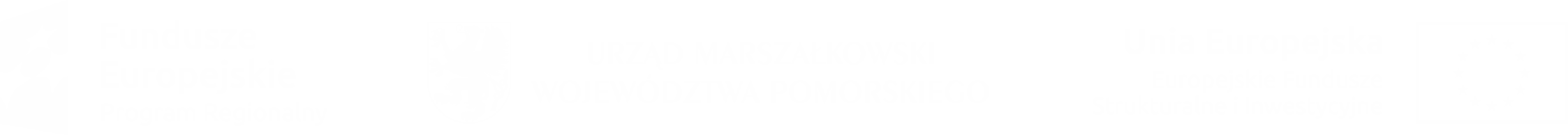 Dziękuję  za uwagę
Kontakt:

Anna Kacprzyńska– tel. (58) 32-68-189, a.kacprzynska@pomorskie.eu

Referat Kontroli
Departament Programów Regionalnych
Urząd Marszałkowski Województwa Pomorskiego
ul. Augustyńskiego 2, 80-819 Gdańsk
Tel. (58) 32-68-189, fax (58) 32-68-134
E-mail: dpr@pomorskie.eu